TEA
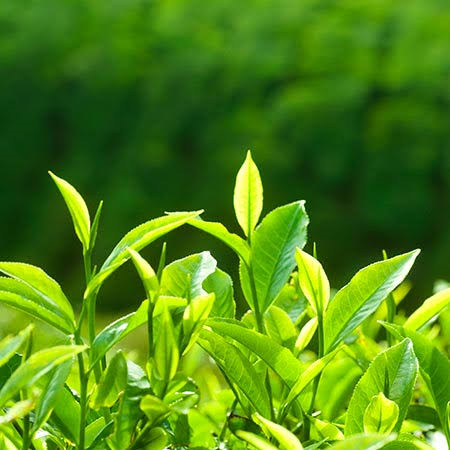 Tea Crop
Scientific Name:
Camellia sinensis 
Genus Camellia 
Family Theaceae.
 Common names 
"tea plant"
"tea shrub" 
"tea tree" 
chromosome number 2n = 45
Tea plant
Tea Shrub
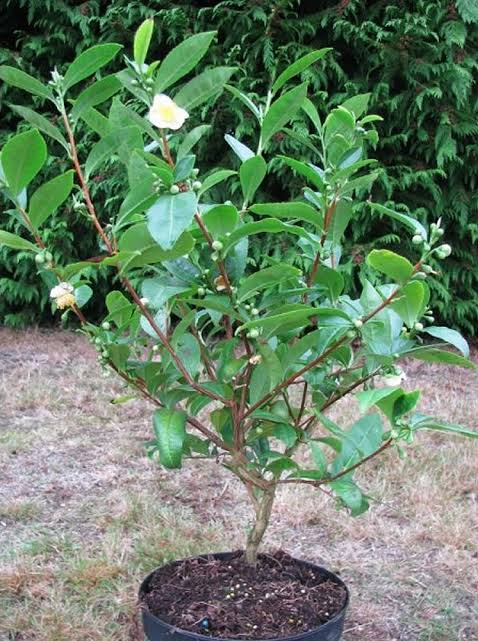 Tea Tree
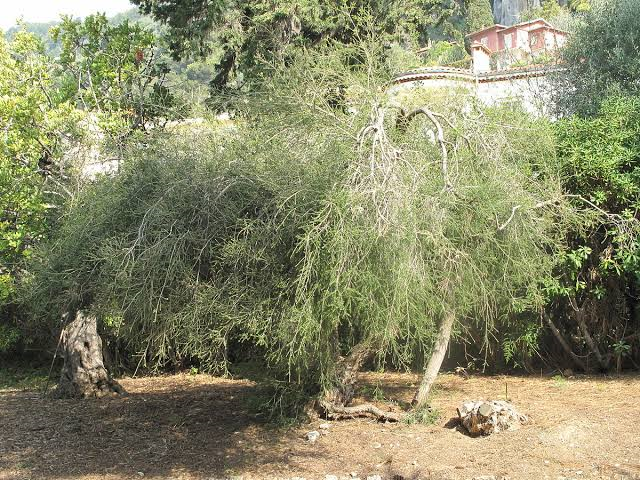 Introduction
Tea is evergreen shrub or small tree whose leaves and leaf buds are used to produce tea.

Camellia sinensis  and Camellia assamica, are two major varieties grown today .

Twig tea is also harvested from Camellia sinensis, but uses twigs and stems rather than leaves.
Source of Tea tree oil.
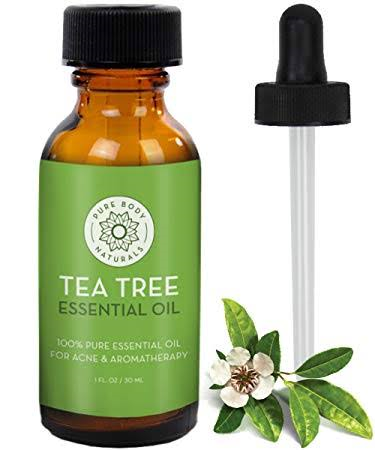 Origin
Camellia sinensis is native to East Asia, the Indian Subcontinent and Southeast Asia, but it is today cultivated across the world in tropical and subtropical regions.

China is the place of origin of tea plants, it has the broadest genetic variations in the world.

 It also has bred more than 200 improved cultivars.
Plant Description
Camellia sinensis is an evergreen shrub or small tree.
That is usually trimmed to below 2 m (6.6 ft) when cultivated for its leaves.

 It has a strong taproot.
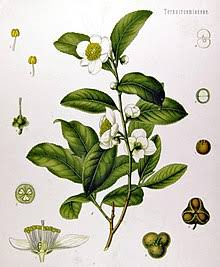 Flowers
The flowers are yellow-white, 2.5–4 cm (0.98–1.57 in) in diameter. 
with 7 to 8 petals.
The plant produces fragrant white flower singly or in small clusters.
Superior ovary
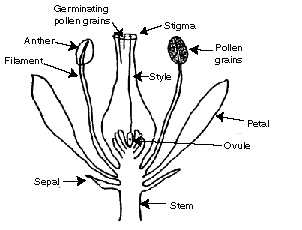 Flower
Seeds
About 4 to 12 years are needed for a plant to bear seed.
The seeds of Camellia sinensis and Camellia oleifera can be pressed to yield tea oil.

A sweetish seasoning and cooking oil that should not be confused with tea tree oil, an essential oil that is used for medical and cosmetic purposes, and originates from the leaves of a different plant.
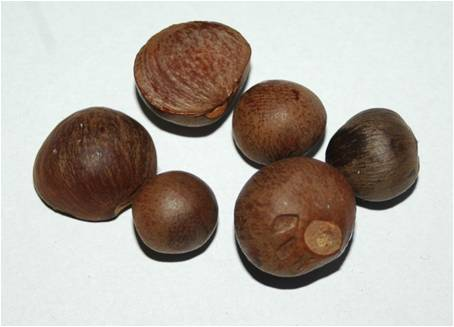 Leaves
The leaves are 4–15 cm (1.6–5.9 in) long and 2–5 cm (0.79–1.97 in) broad.

Biochemical pathway detailing caffeine synthesis in Camellia sinensis.

Fresh leaves contain about 4% caffeine.

 The young, light-green leaves are preferably harvested for tea production; they have short white hairs on the underside.
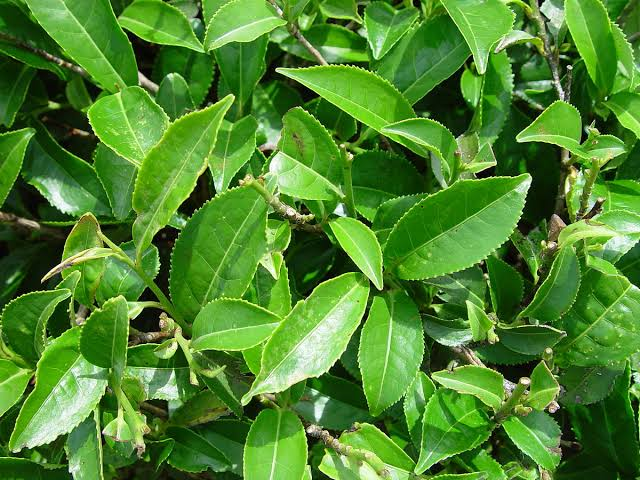 Older leaves are deeper green.

 Different leaf ages produce differing tea qualities, since their chemical compositions are different. 

Usually, the tip (bud) and the first two to three leaves are harvested for processing.
 This hand picking is repeated every one to two weeks.
What does make it special
Caffeine:
A kind of drug which is found especially in tea and coffee plants and is a stimulant of the central nervous system.

You feel more active, fresh.

Different amount in different tea types
Legal Caffeine
caffeine as a food additive, the total caffeine content must not exceed 145 mg/L (36 mg/250 mL serve).


 As such, the legal caffeine limit for a standard 250 mL energy drink in Pakistan is 80 mg
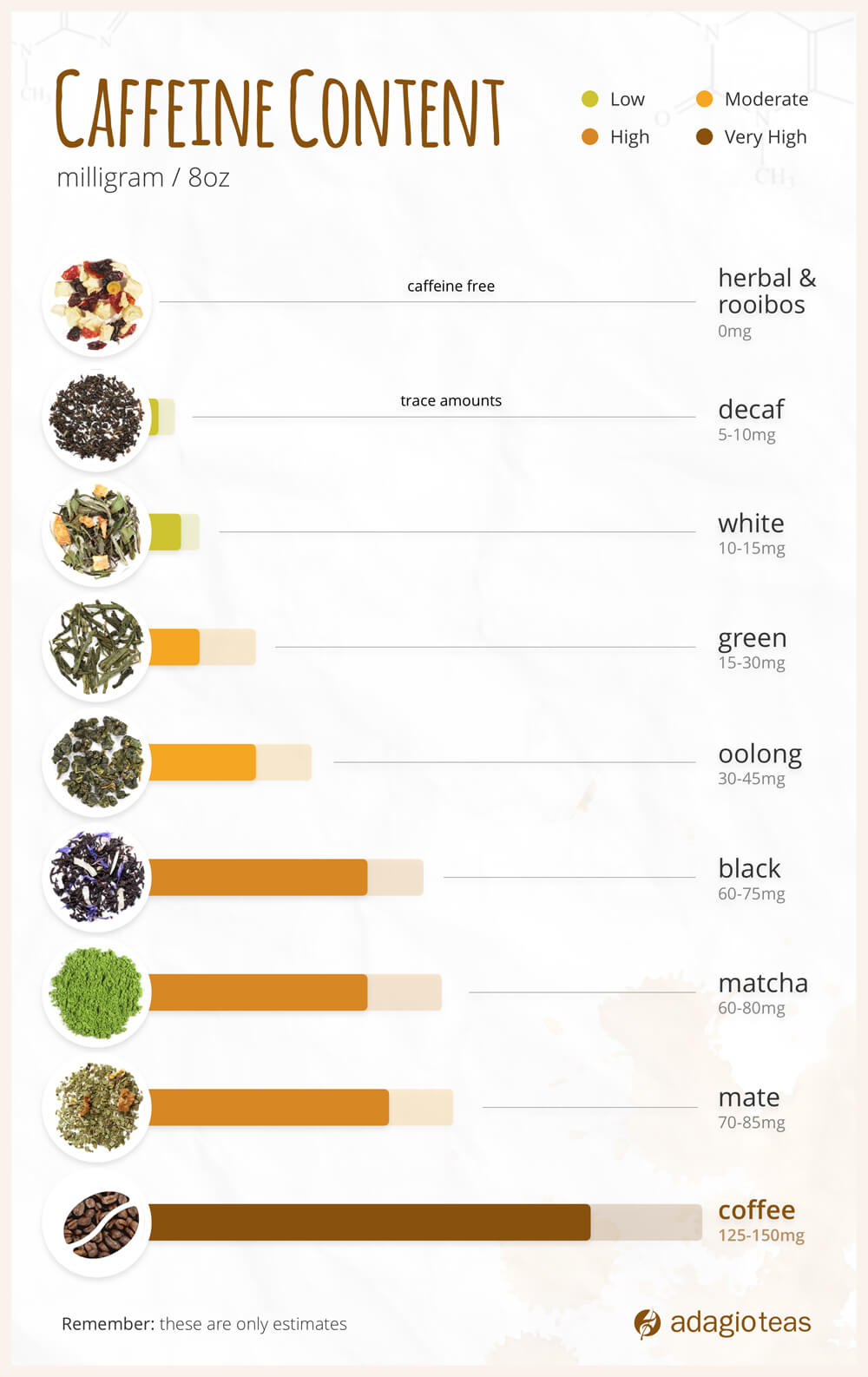 Cultivation
Tea is mainly cultivated in tropical and subtropical climates, in areas with at least 127 cm (50 inches) of rainfall a year.

Tea plants prefer a rich and moist growing location.

Tea plants will grow into a tree if left undisturbed, but cultivated plants are pruned to waist height for ease of plucking.
Tea plant  are propagated from seed or by cutting: it takes about 4 to 12 years for a tea plant to bear seed
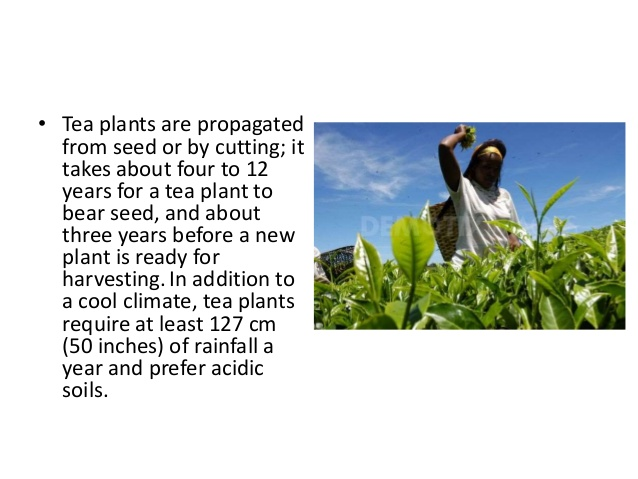 Propagation by seed
Good quality seeds are selected by immersing in water for 30 minutes and selecting the seeds which sink.

 Seeds are commonly germinated by placing them between wet cloths.

Seeds which successfully germinate are transferred to a nursery bed to grow for 2–3 years.

 Before transplanting to the field, the plants are cut back to a height of 15 cm (6.0 in).
Propagation by leaf cutting
Single node cuttings are taken from the desired variety and rooted in polyethylene bags containing soil by firmly pressing the stem into the soil.

 The bags are then placed in a shaded area and watered regularly.

 New tea plants produced from rooted cuttings are usually planted out in the field after 6–9 months.
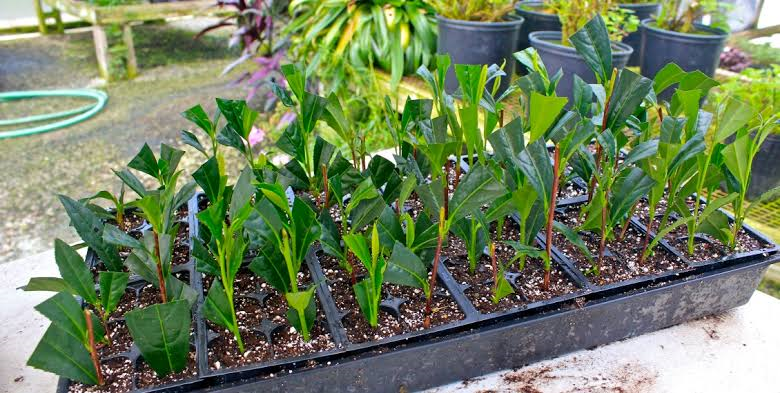 Climate And Soil
Tea grows best in warm and humid climates. It will tolerate temperatures between 14 and 27°C  with 18–20°C being optimum.

 Tea plants will not tolerate frost and mean temperatures should not fall below 13°C or exceed 29°C.

Tea soils must be acid; tea cannot be grown in alkaline soils.

Tea grows optimally in deep, well-draining, tropical red soils with an acidic pH between 4.5 and 6.0.
Production
Global production of tea was about 6 million tonnes.

 led by China with 40% and India with 22% of the world total production.

 Kenya, Sri Lanka, and Turkey were other major producers.
Health Benefits
Tea contains antioxidants

Tea has less caffeine than coffee

Tea may reduce your risk of heart attack and stroke

Tea may help with weight loss

Tea may help protect your bones
Tea may keep your smile bright

Tea may boost the immune system

Tea may help battle cancer

Herbal tea may soothe the digestive system
Pests and Diseases
Diseases:
Dieback
Canker
root rot
flower blight 
Insects:
Spider mites
Aphids (Tea aphid)
Manufacturing process of tea
Plucking 
Withering
Rolling
Fermentation
drying
Plucking
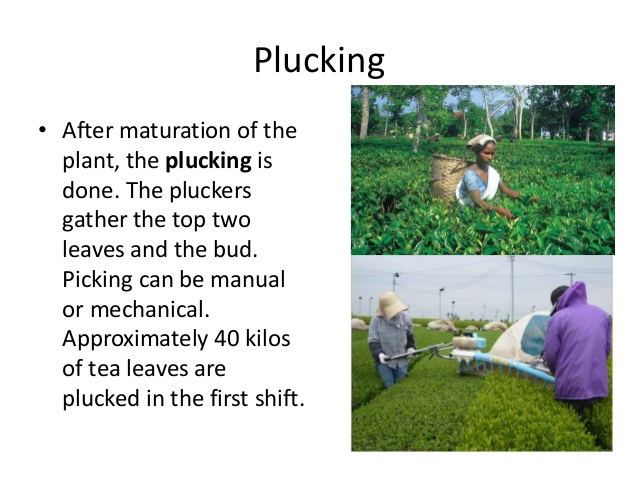 Withering
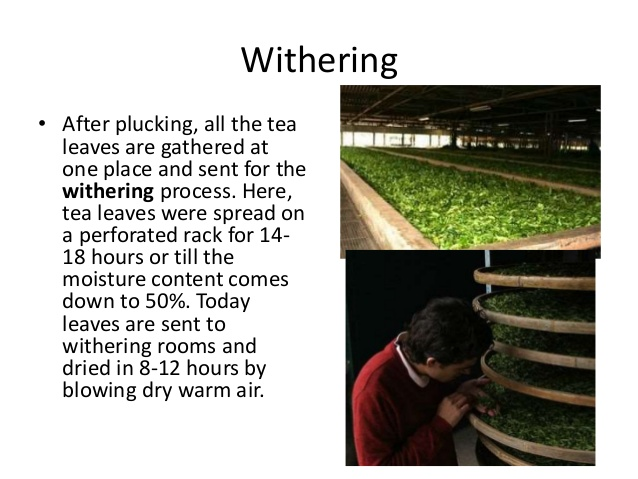 Rolling
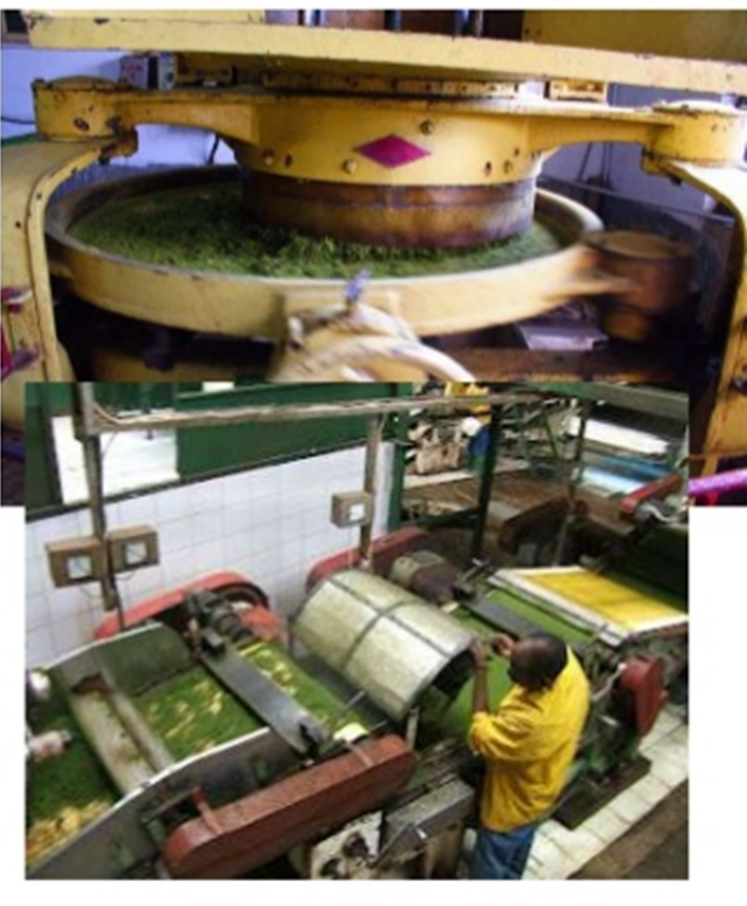 Rolling imparts characteristic twist to the leaves.
 It exposes the juice of the leaves in their surface to set on the fermentation process.
 Rolling is done by special machines .
After rolling leaves are fully dried and called as green or unfermented tea.
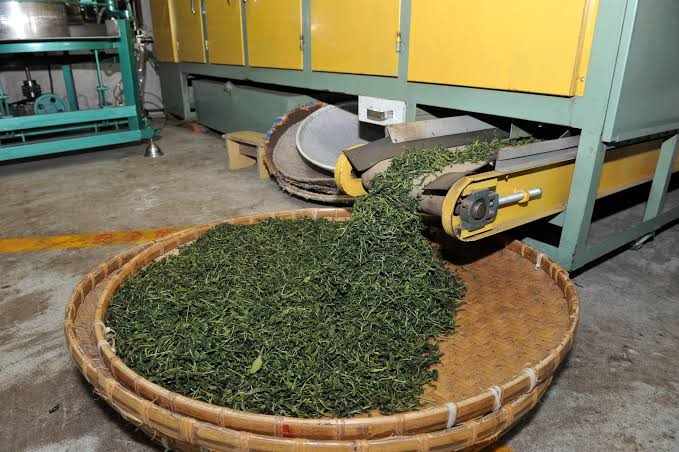 Fermentation
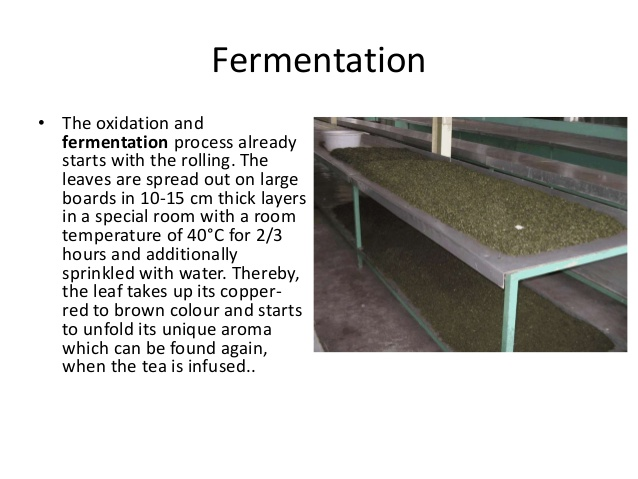 Drying
The main aim of this process is to stop the process of fermentation and to reduce the moisture content. 

Drying is done in specially designed dryers at a temperature of 100 degree centigrade for half an hour.
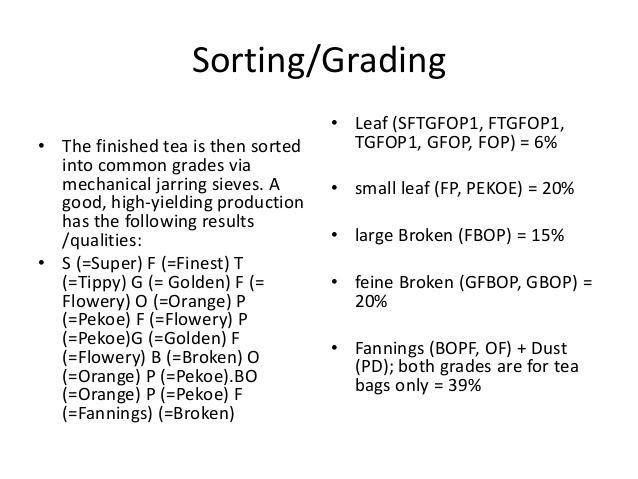 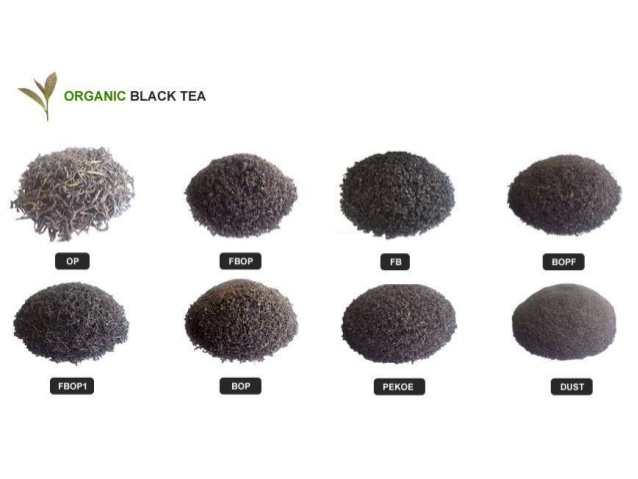 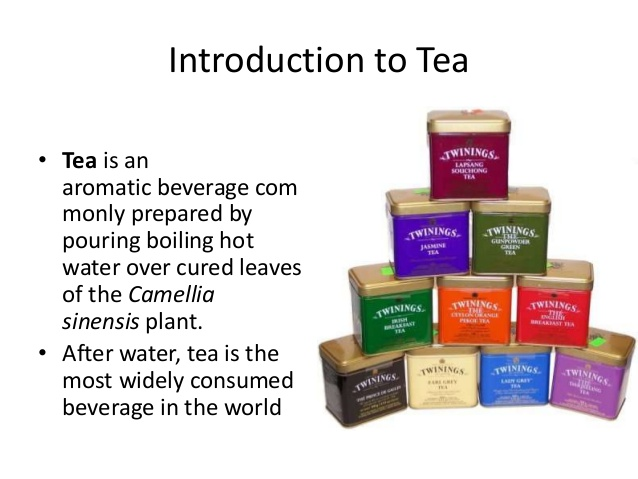 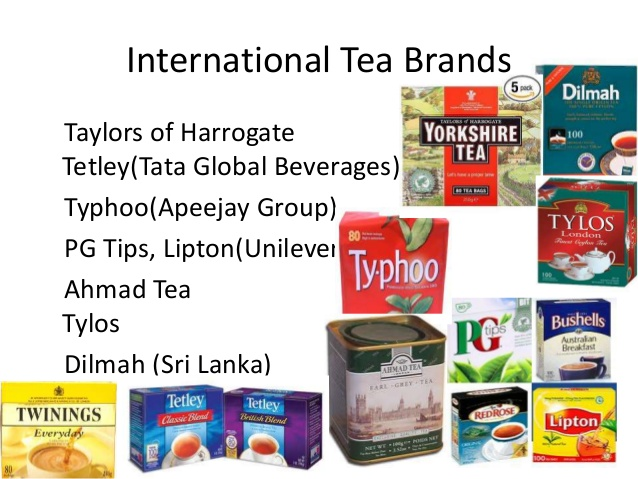 Tea Breeding
Tea is an important revenue source for the tea producing countries in the world.

Tea is one of the most important non-alcoholic beverage drinks worldwide and an important health drink.

It is served as morning drink for 2/3rd of world population daily.

China is the place of origin of tea plants, it has the broadest genetic variations in the world.
It also has bred more than 200 improved cultivars.
Although conventional breeding and propagation contributed significantly for last several decades but application of biotechnology becomes an alternative approach.
Biotechnological work
The present review deals with progress in-depth of various aspects of biotechnological works such as 
Micro propagation and alternative approaches,
Cell and organ culture techniques,
Genetic transformation, 
DNA markers 
Organelle genome
Gene cloned
Objectives of tea breeding :
1. Higher yield

2. Improved quality

3. Abiotic resistance

4. Biotic resistance

5. Change in maturity Duration / Earliness
6 Dormancy

7. Desirable Agronomic Characteristics

8. Elimination of Toxic Substances

9.Photo and Thermo insensitivity

10.Wider adaptability
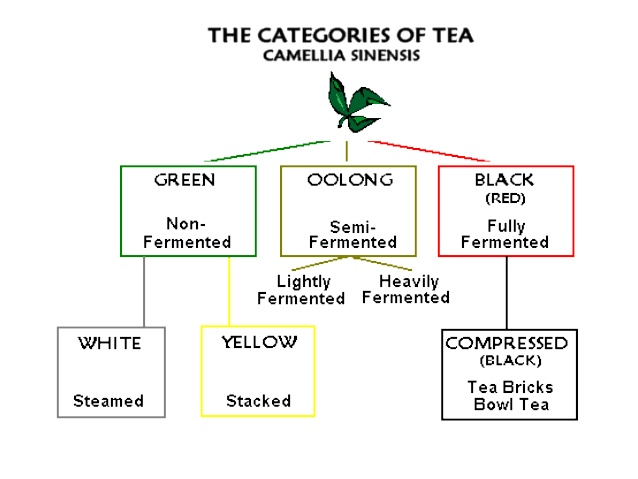 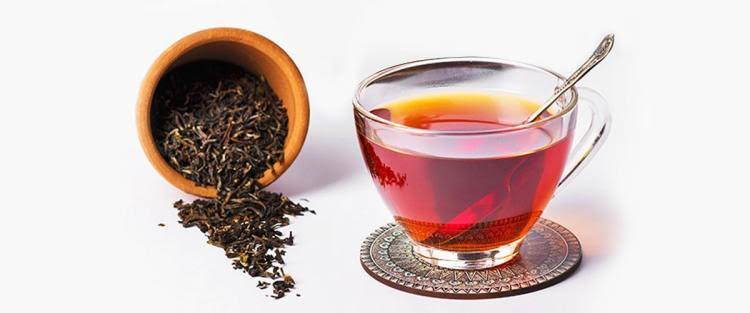 Black tea
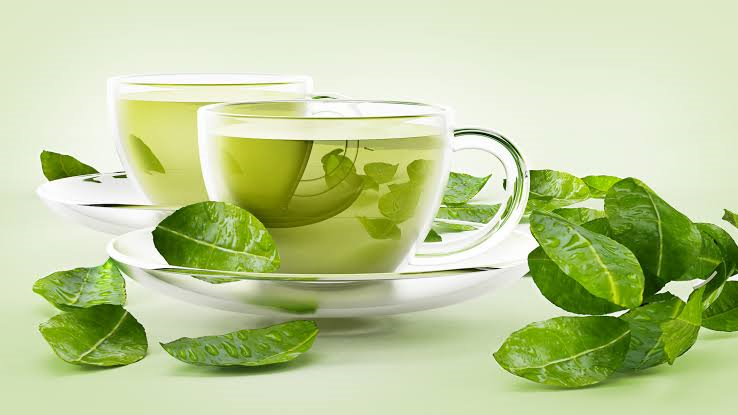 Green tea
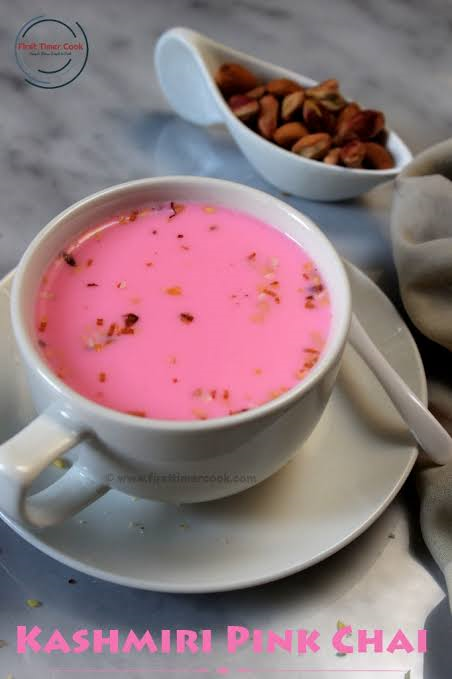 Kashmir noon chai
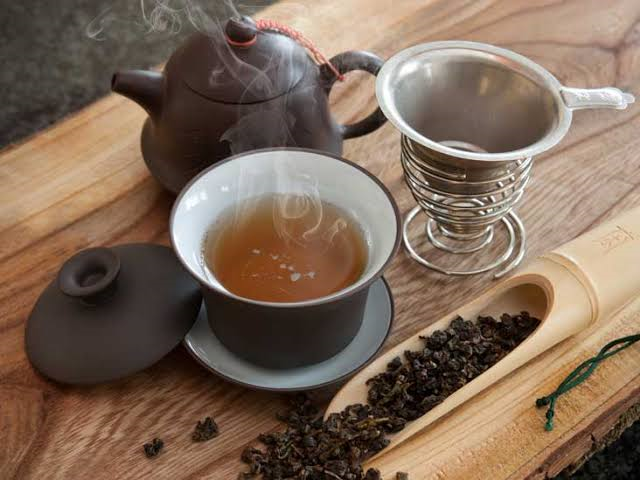 Oolong tea
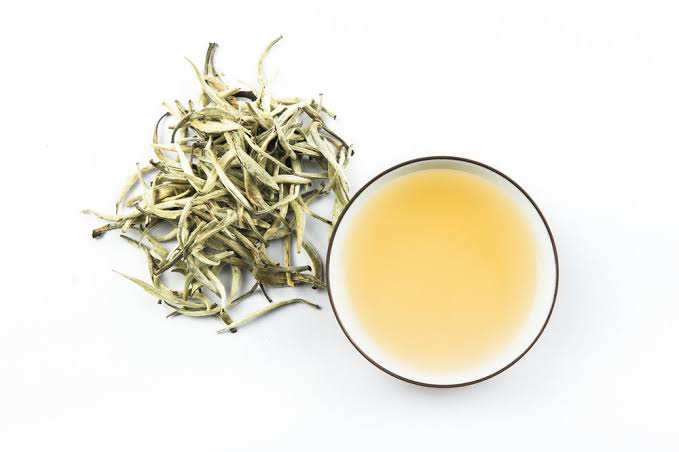 White tea
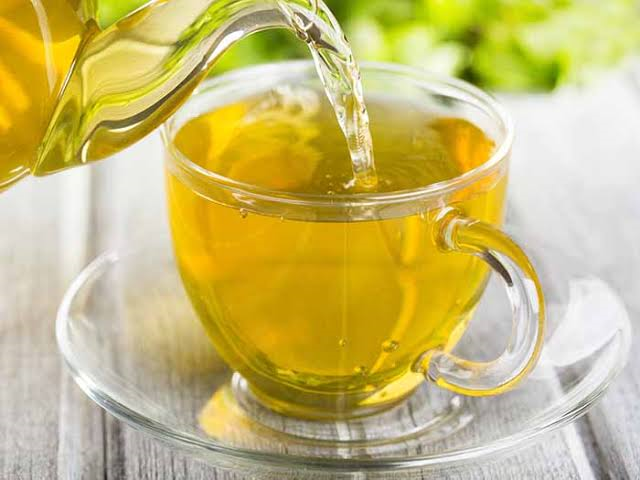 Yellow tea
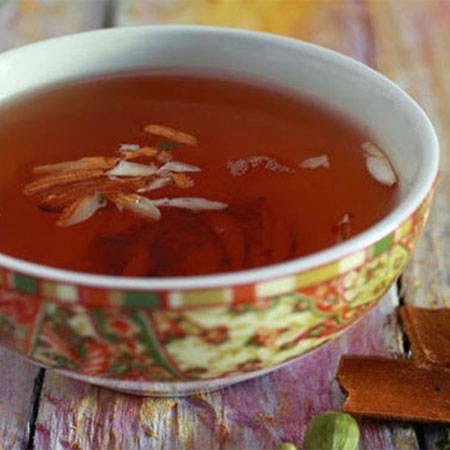 Kashmir kahwa
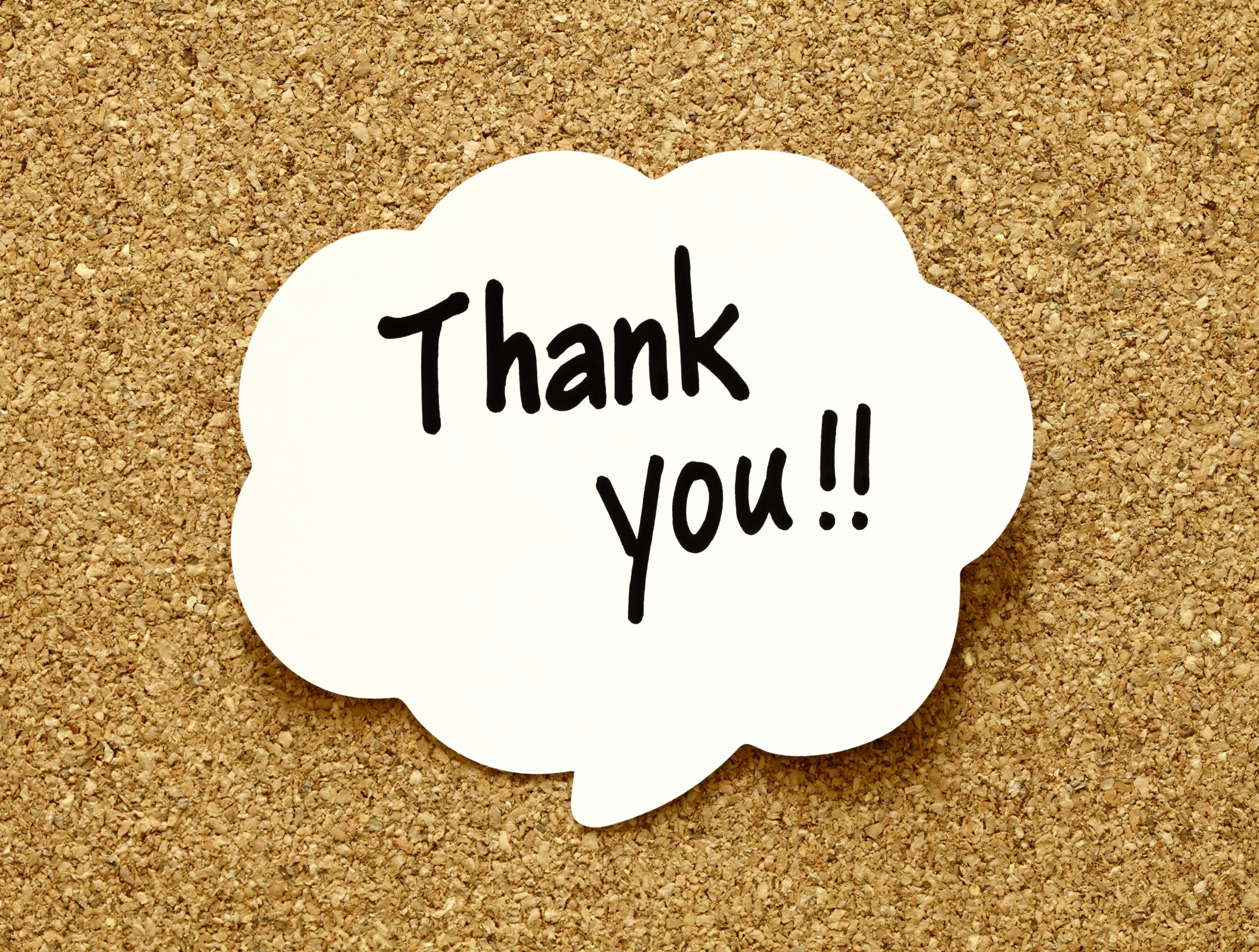